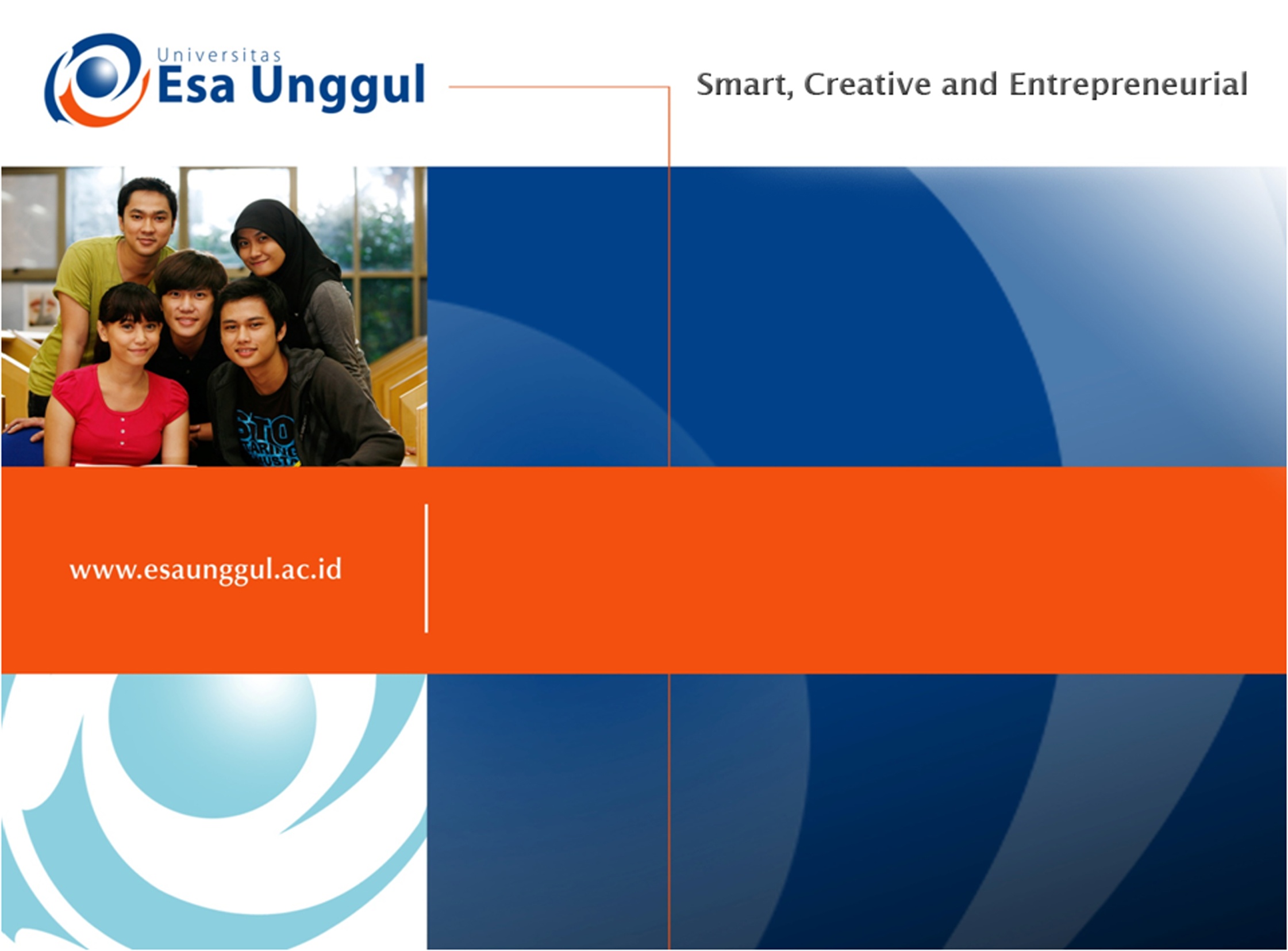 DETERMINAN (LANJUTAN 1)
PERTEMUAN 2
AGUNG MULYO WIDODO
TEKNIK INFORMATIKA FAKULTAS ILMU KOMPUTER
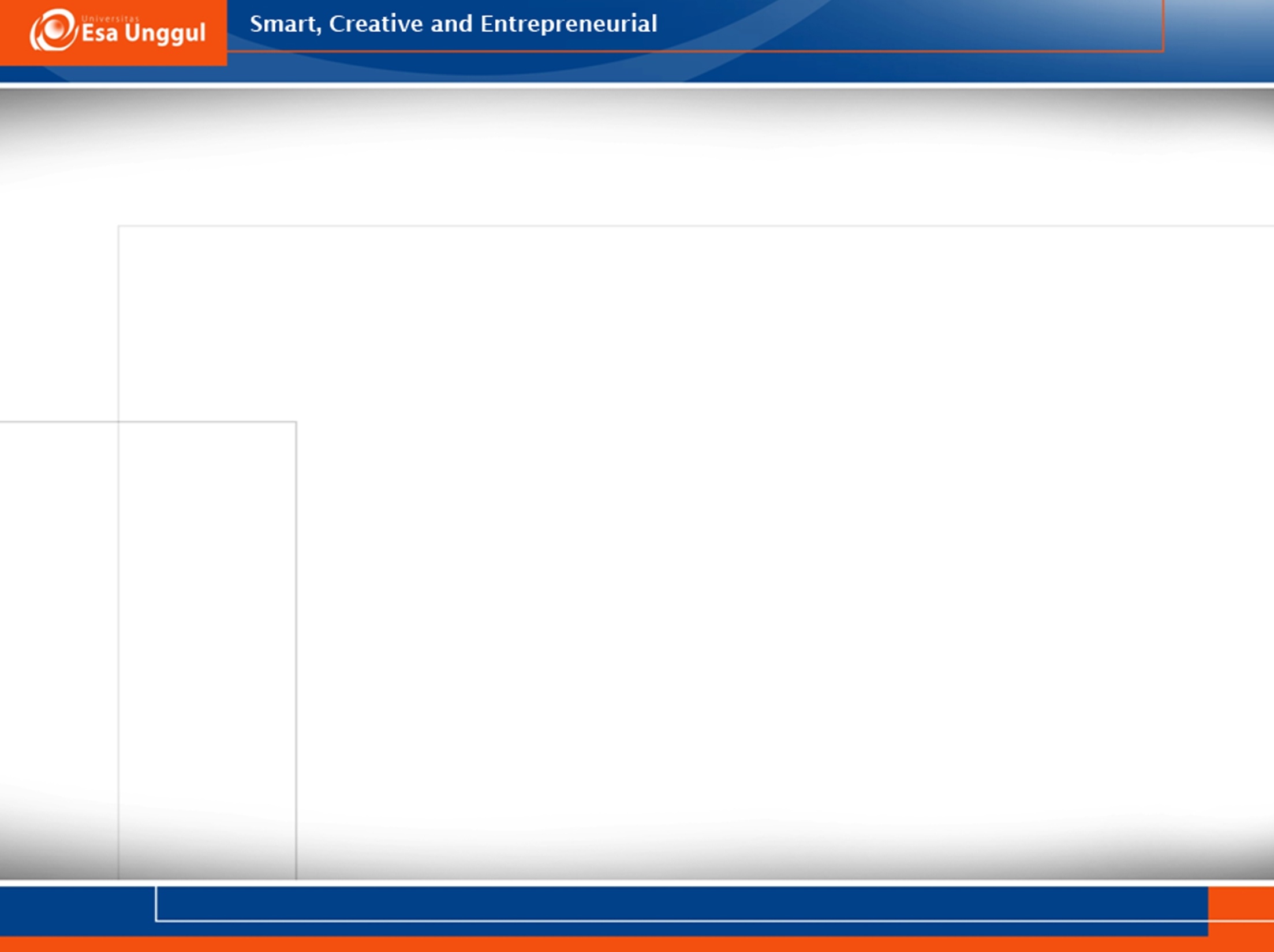 KEMAMPUAN AKHIR YANG DIHARAPKAN
Mahasiswa mampu menguasai konsep dasar determinan
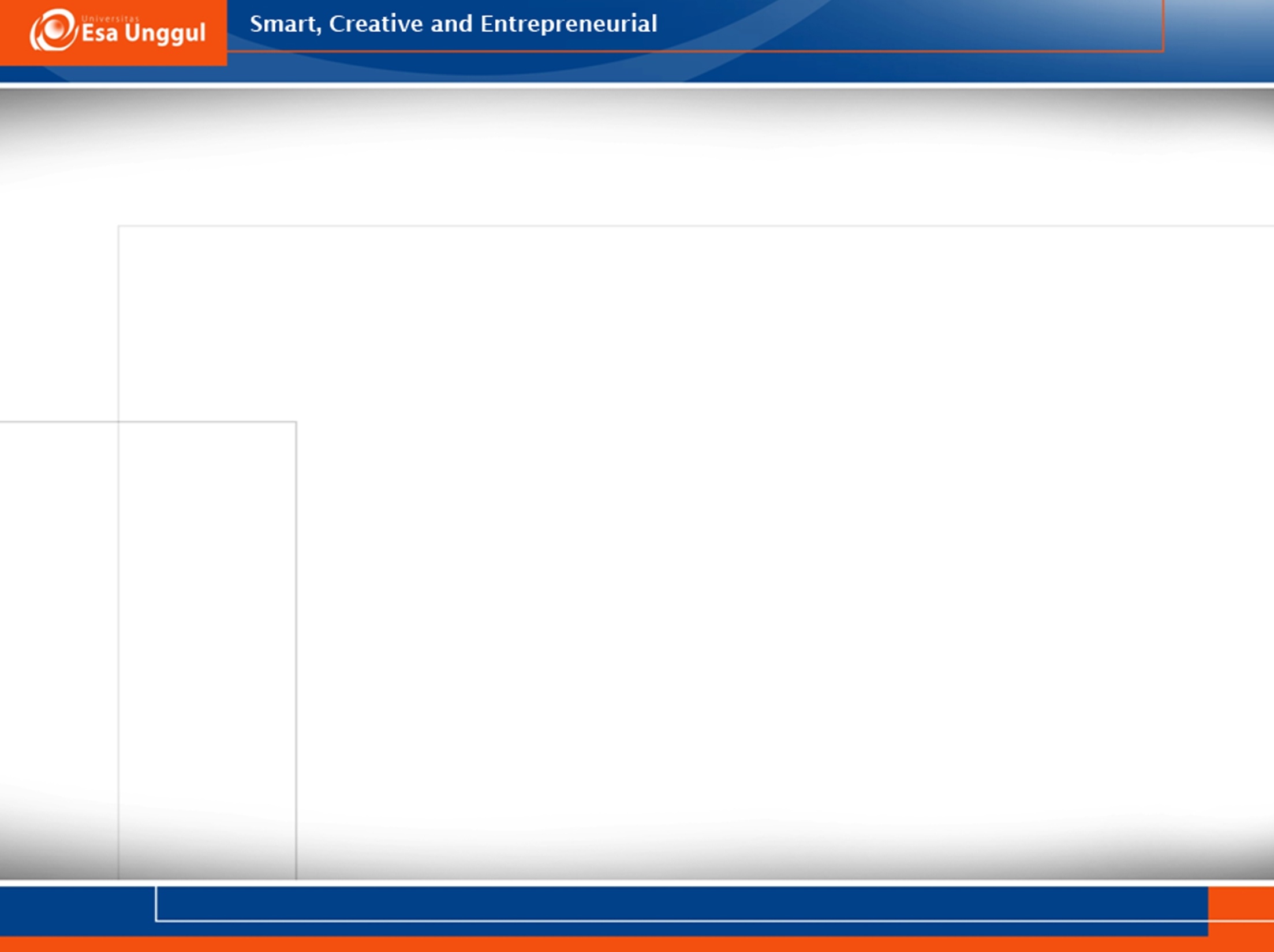 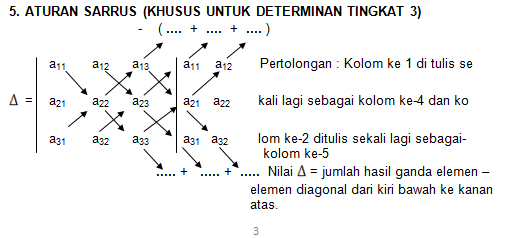 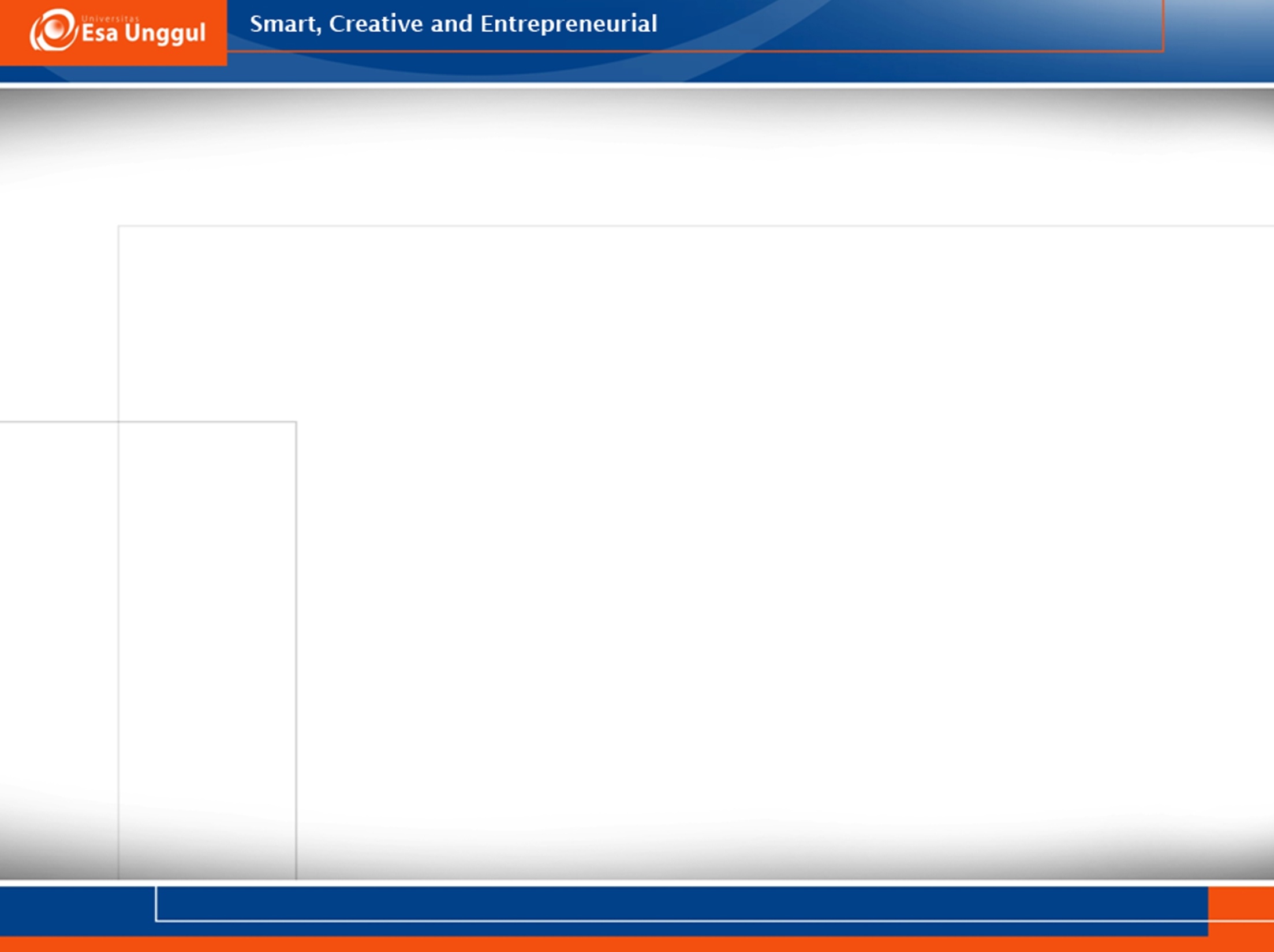 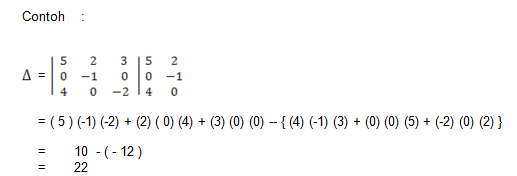 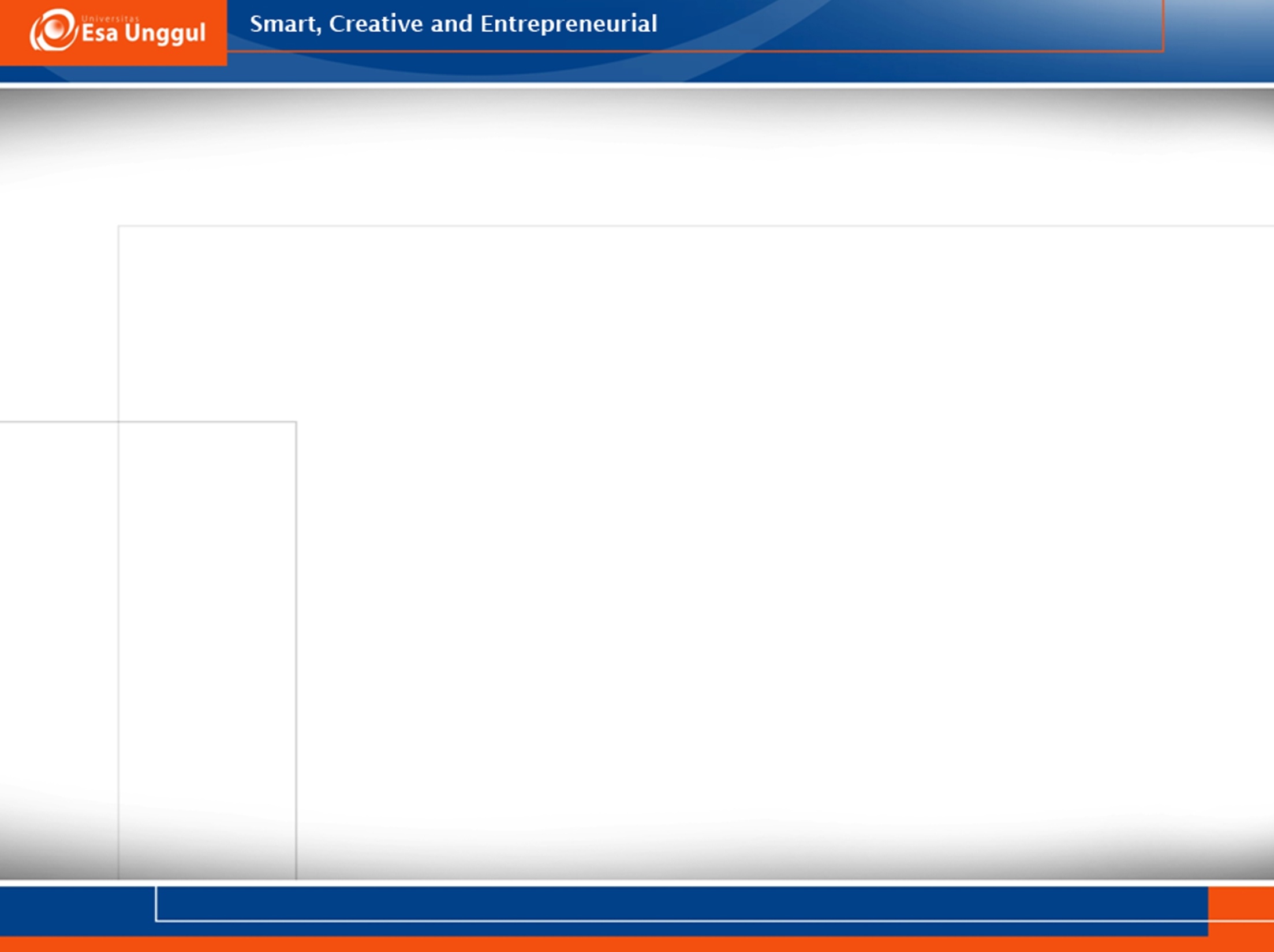 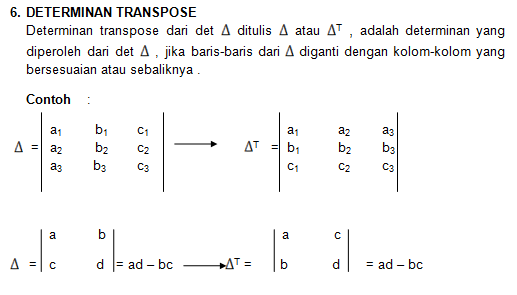 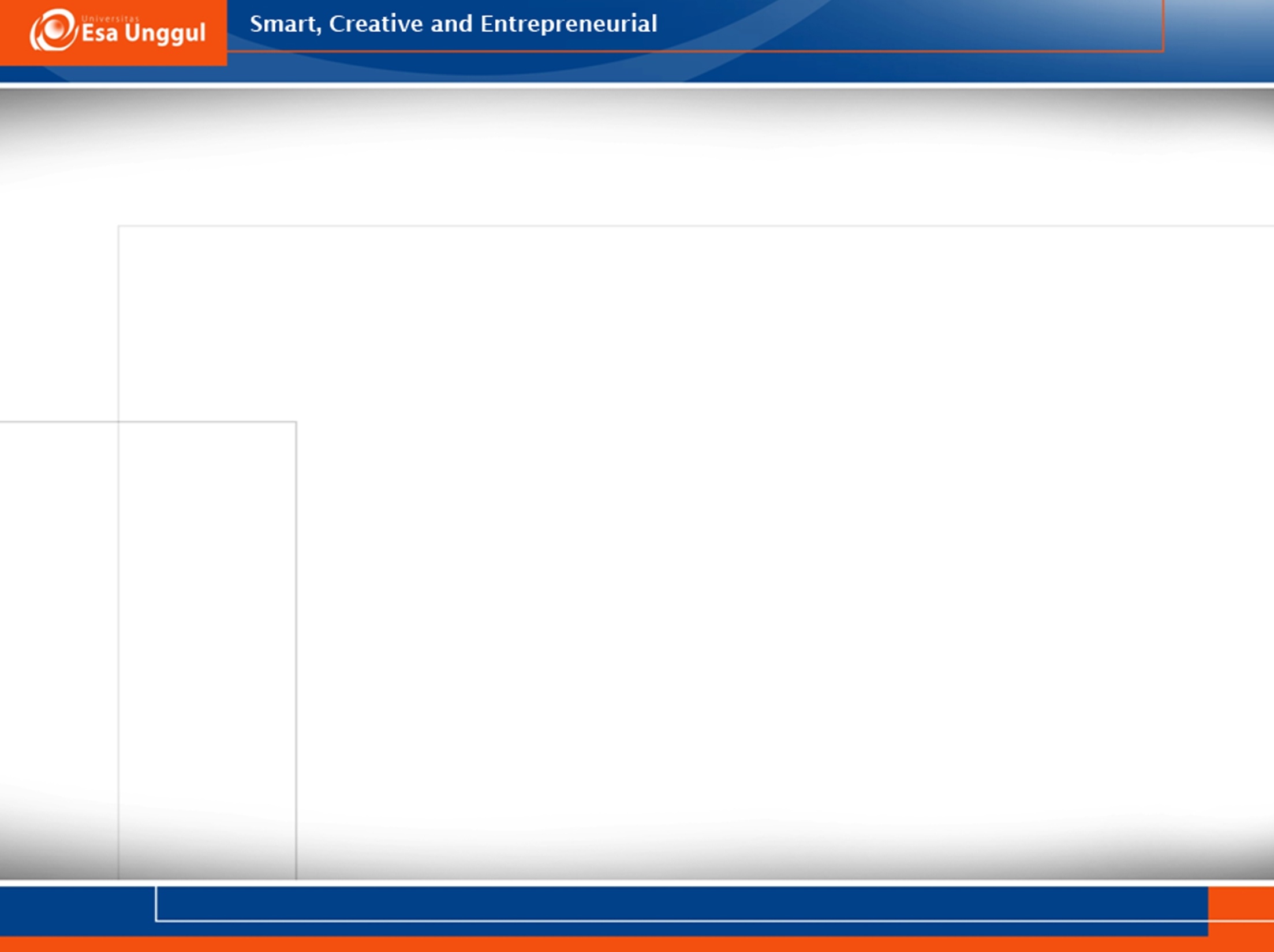 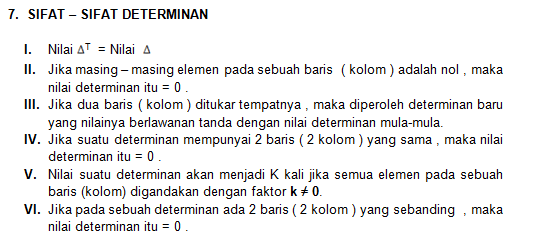 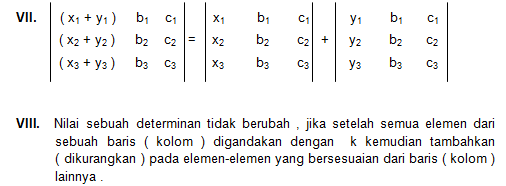 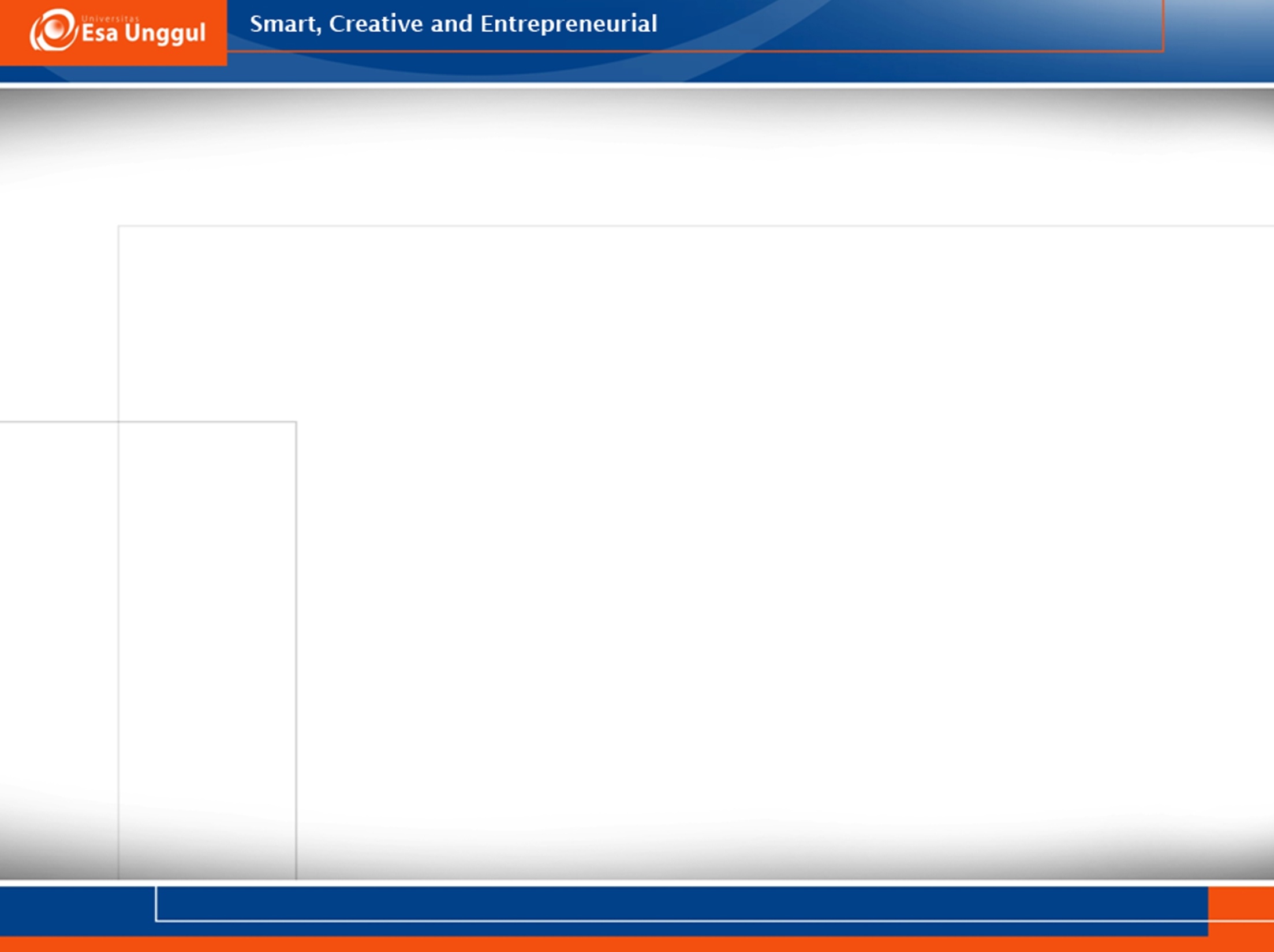 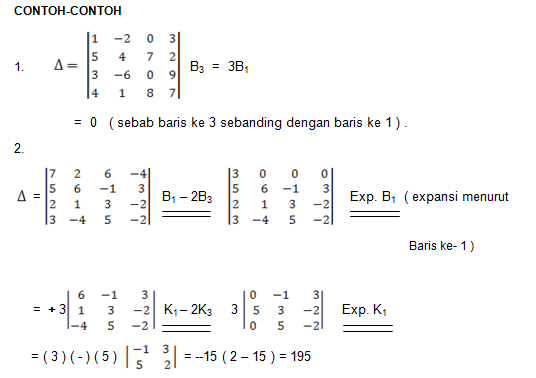 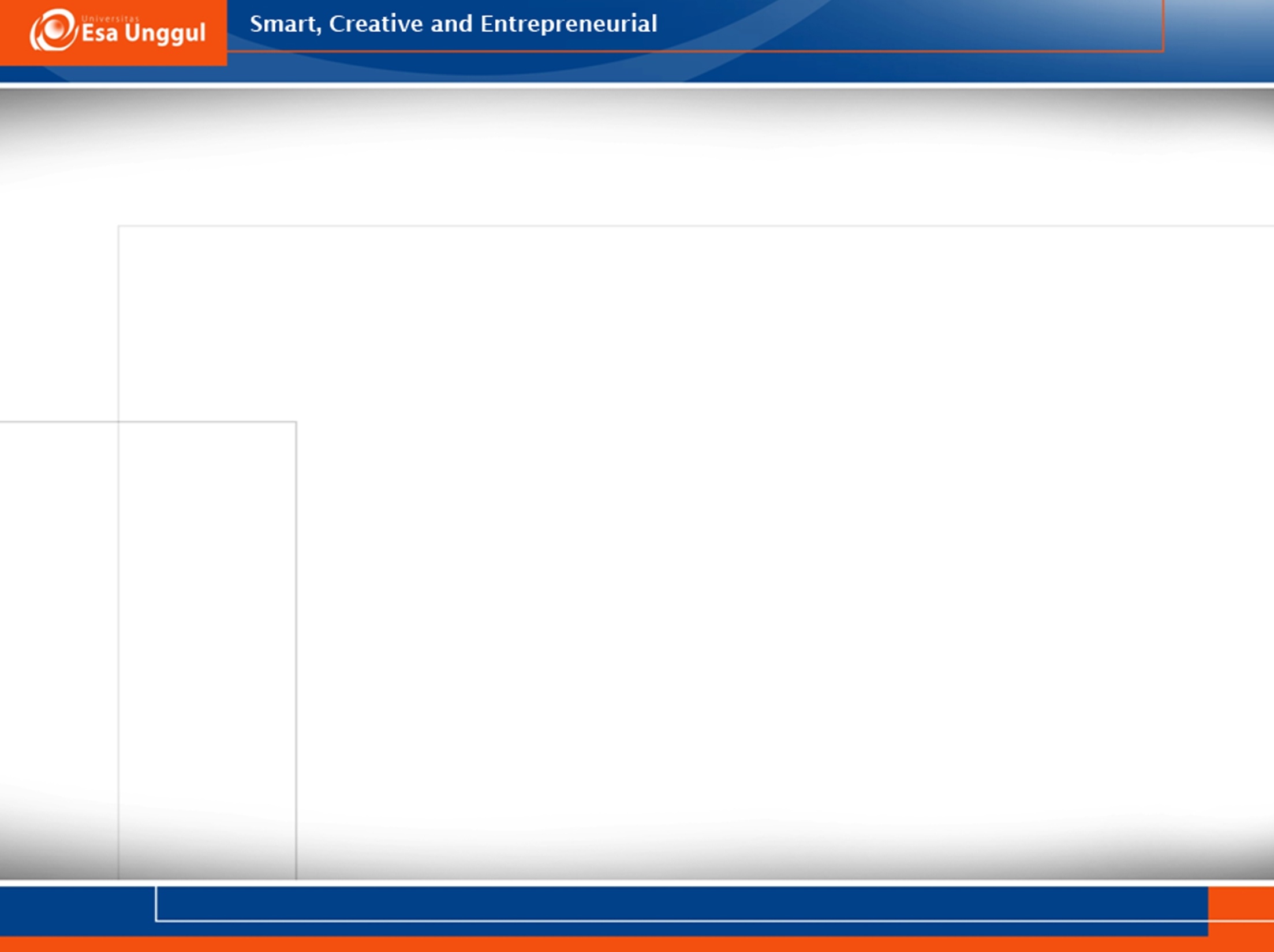 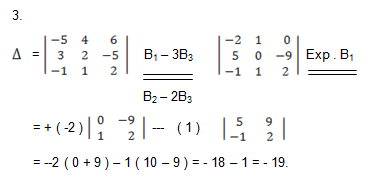 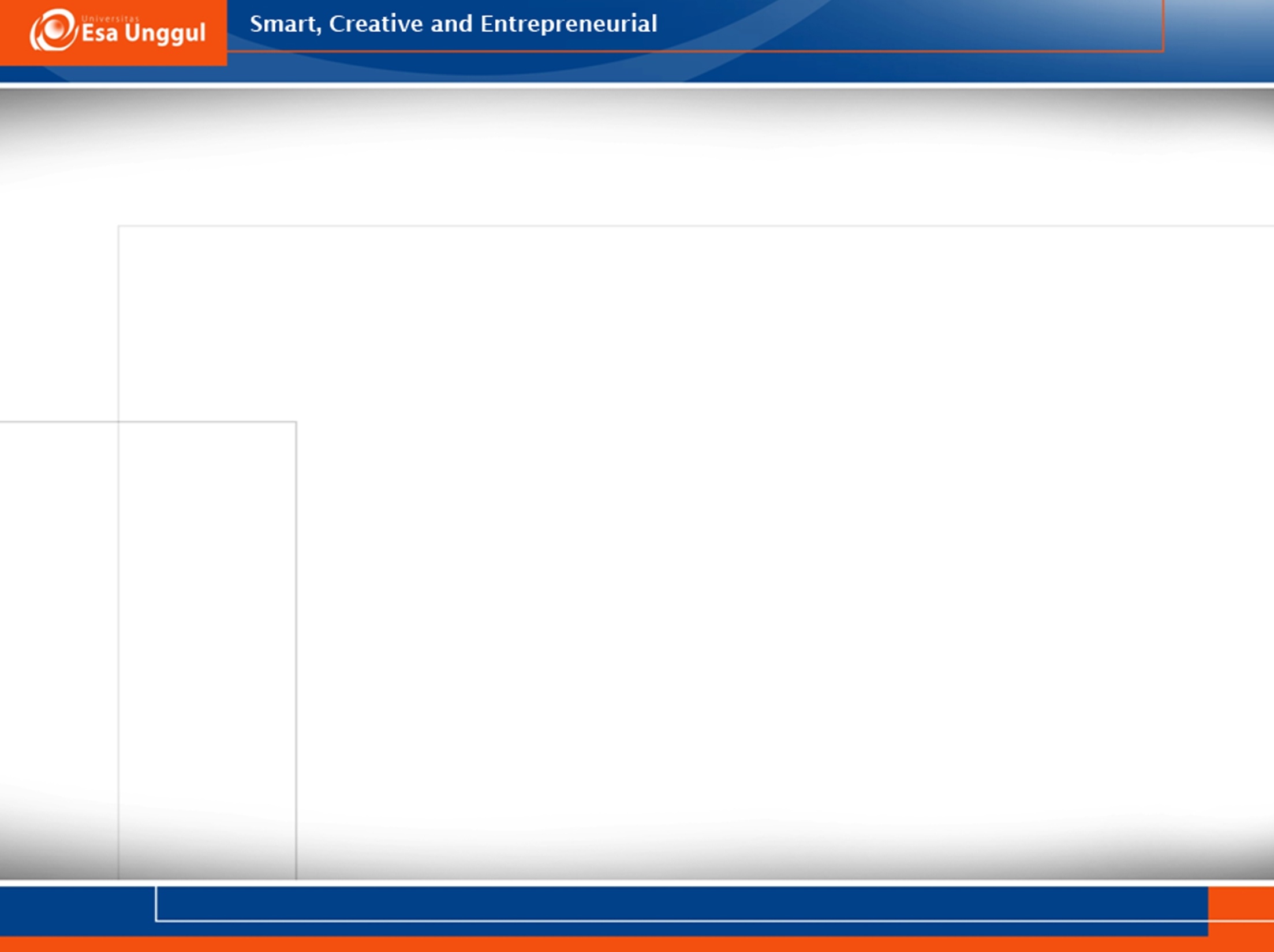 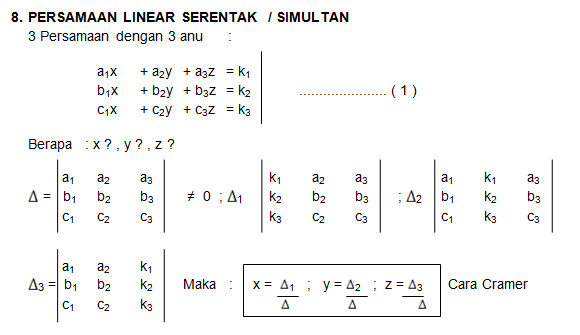 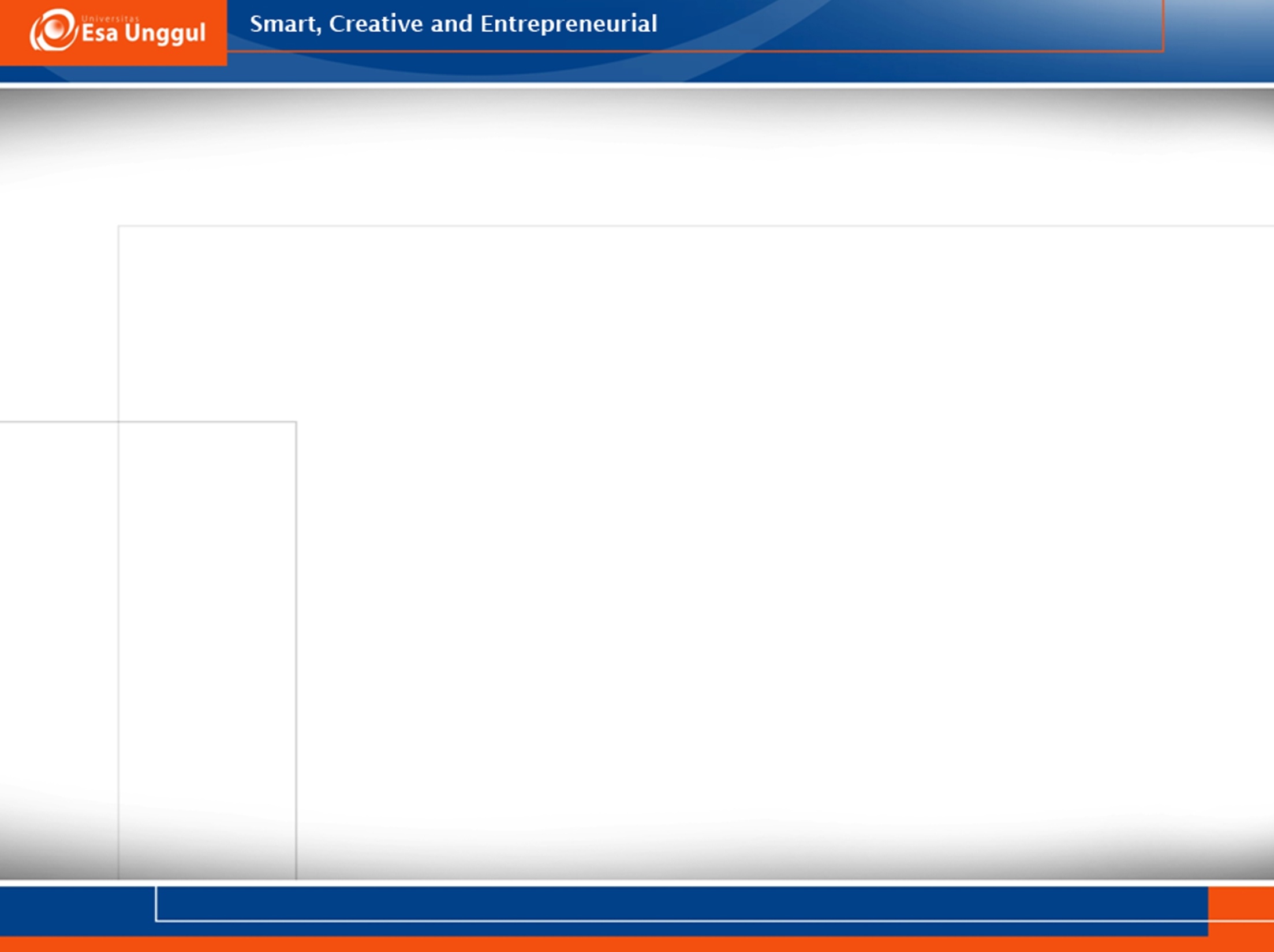 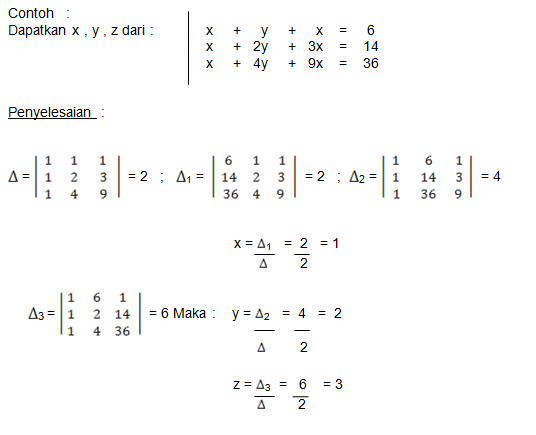 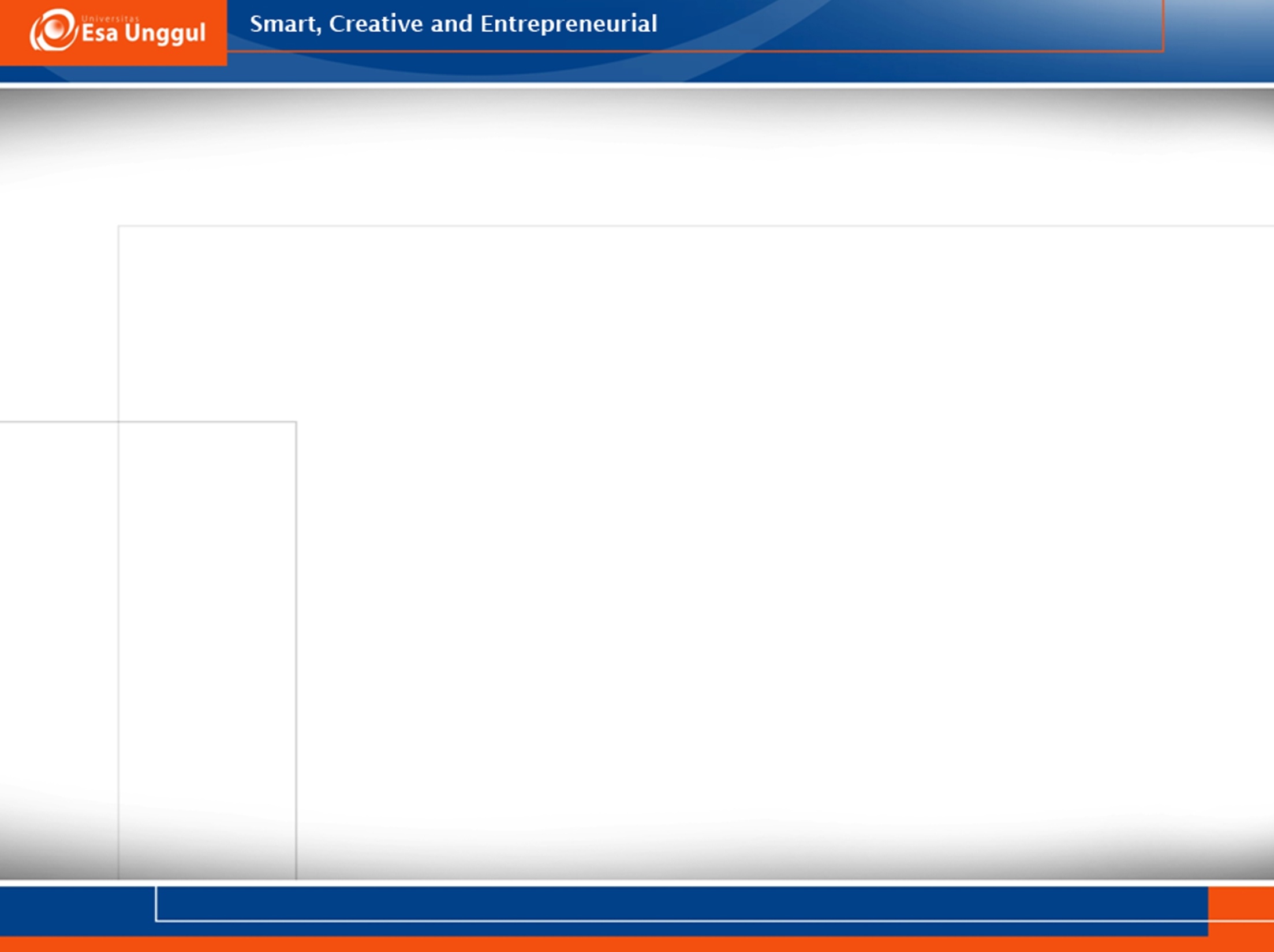 SOAL-SOAL :
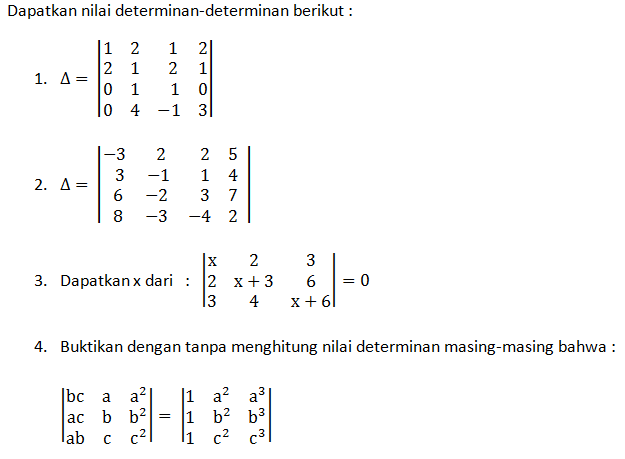 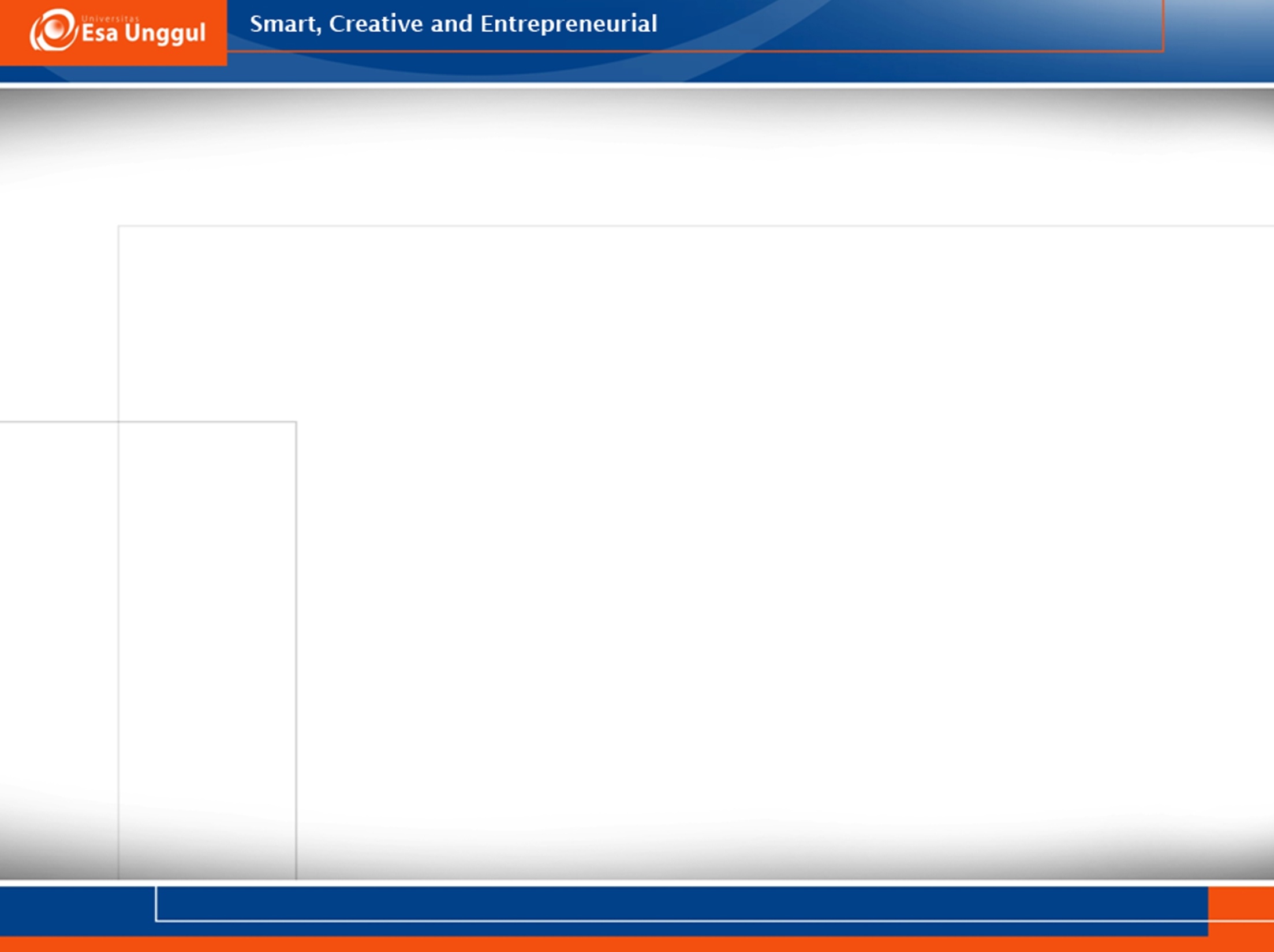 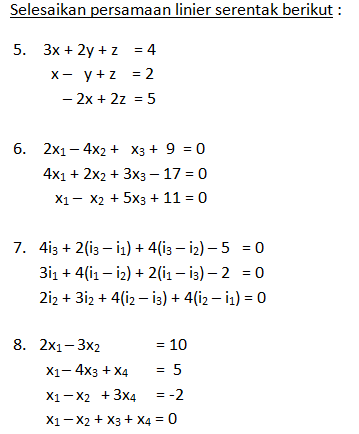 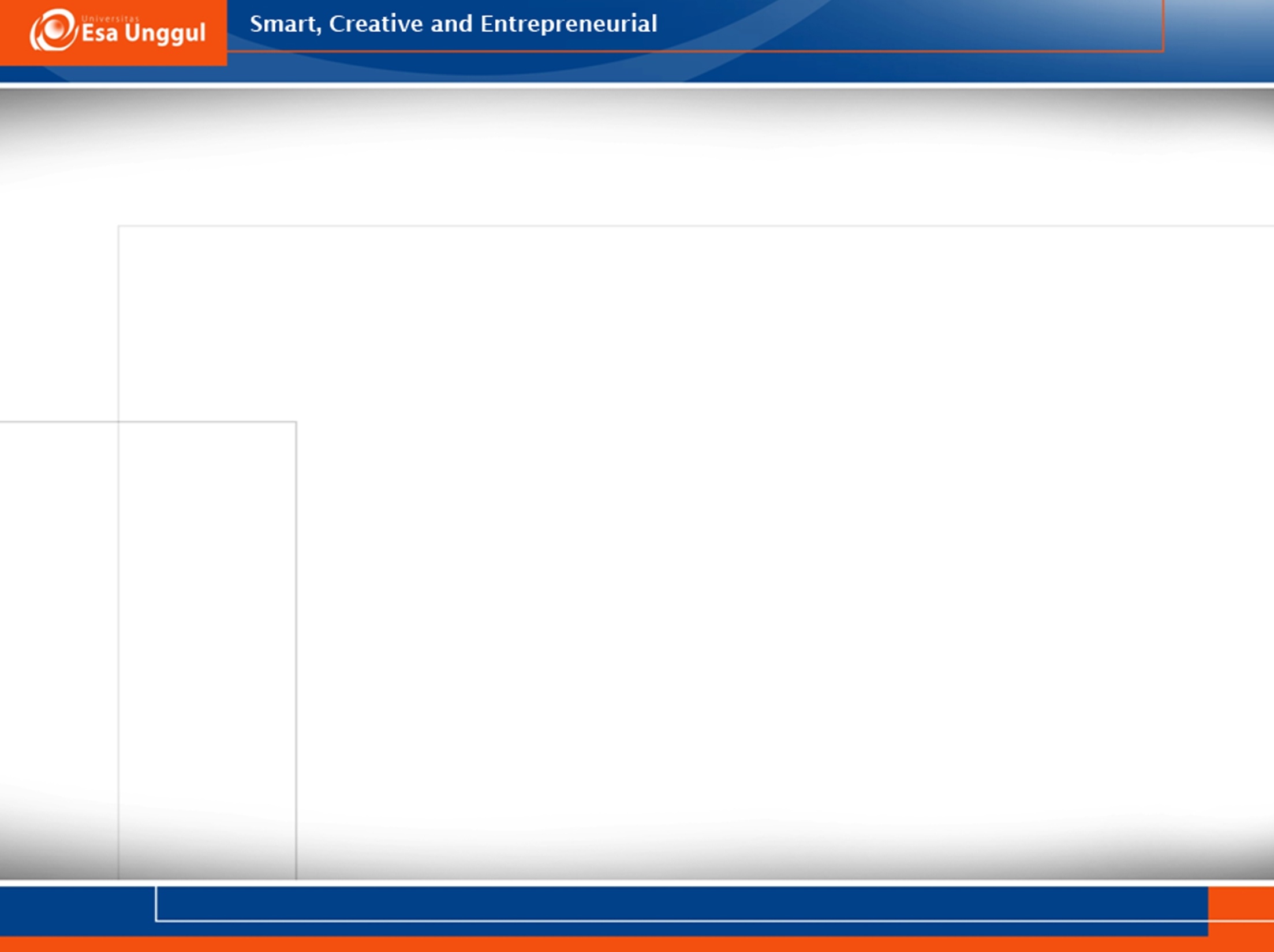 T E R I M A   K A S I H